Markus Söderman
Major: Scandinavian Languages
Master’s thesis is under review
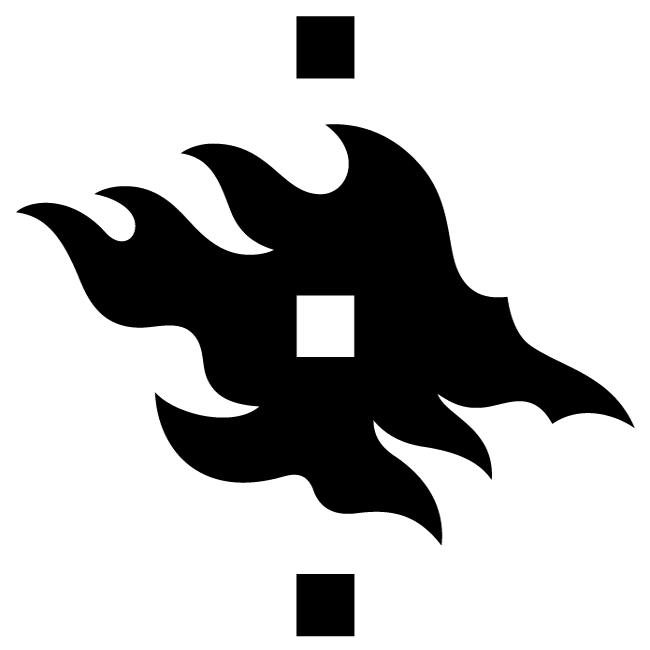 A study on Finland Swedes’ internet usage
Language choice in digital environments
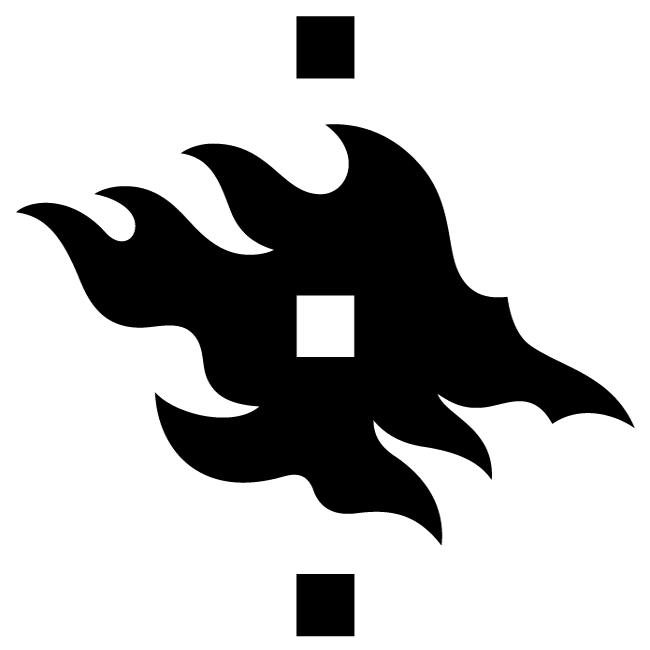 En studie i finlandssvenskars internetanvändning
- språkval i digitala miljöer
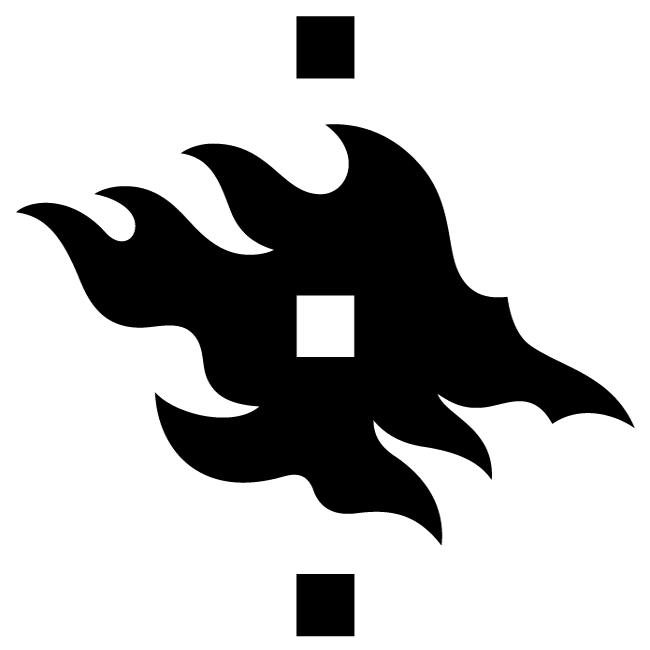 Background
Finland Swedes use a lot of Finnish
Finland Swedes spend 32 % of their time browsing the web in Finnish (Laszlo & Moring 2012)
Does the linguistic background affect how much Swedish is used on the web by Finland Swedes?
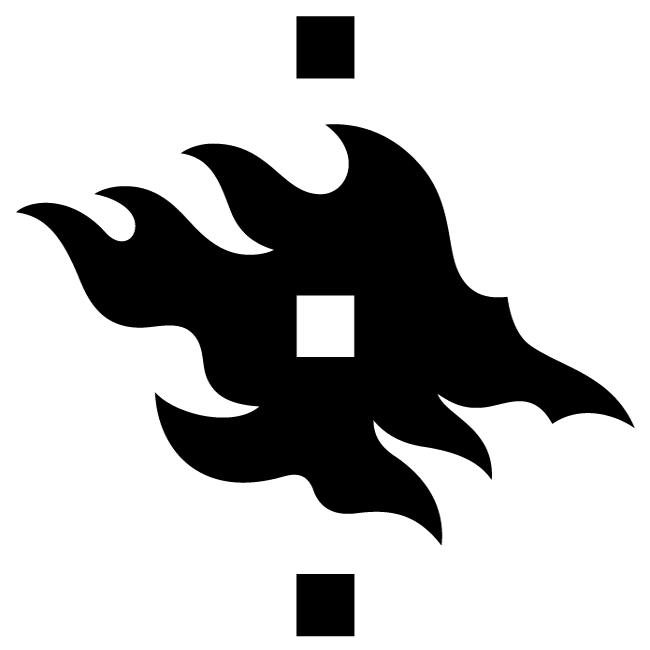 http://www.ecmi.de/fileadmin/downloads/publications/JEMIE/2012/Vol_2_Dezember_2012/2._JEMIE_VinczeandMoring.pdf%5Cnpapers2://publication/uuid/6C638E2C-1FB1-45B1-8BEC-6251A2B4AF4D
Test registrations 2007-2016
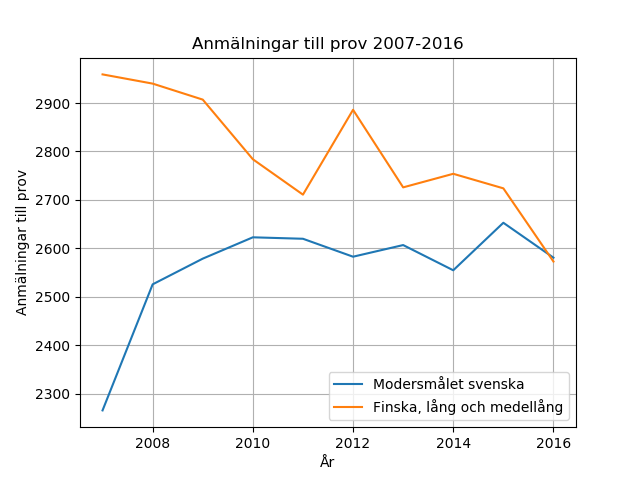 Test registrations
Swedish, mother tongue

Finnish, second national 
language, advanced and 
intermdiate
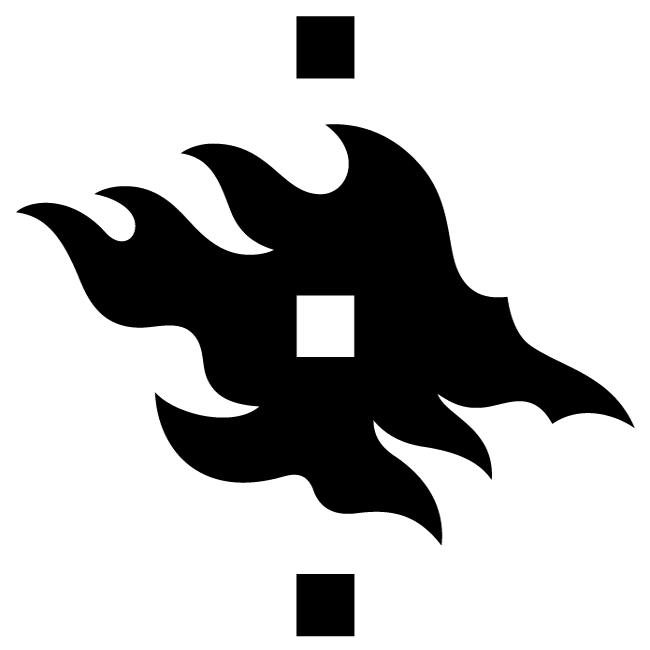 Year
Data source: The Matriculation Examination Board (2017)
CAT
Communication Accommodation Theory
We adjust our speech both in regard to speed, vocabulary and the actual language we choose
Communication is bound to social context
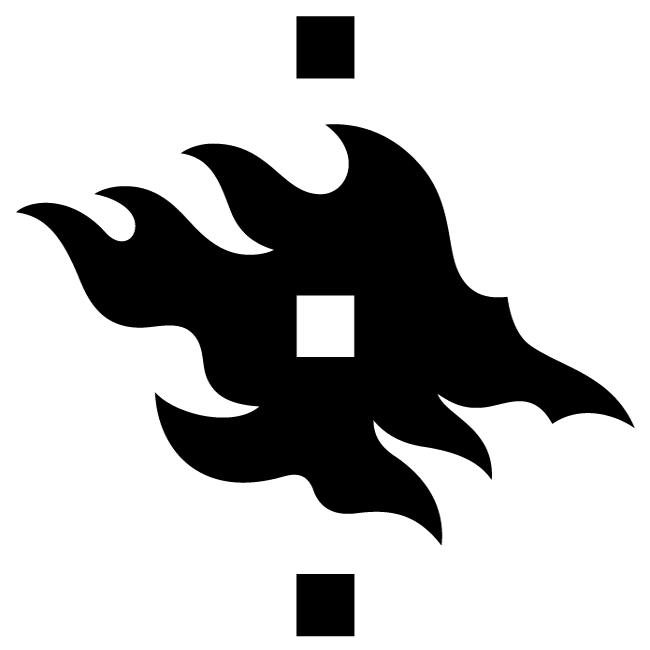 How about the web?
No  present second interlocutor
Webpages are mostly a medium for one way communication, with some possibilities for two way communication through chat windows and different forms
A Global Village?
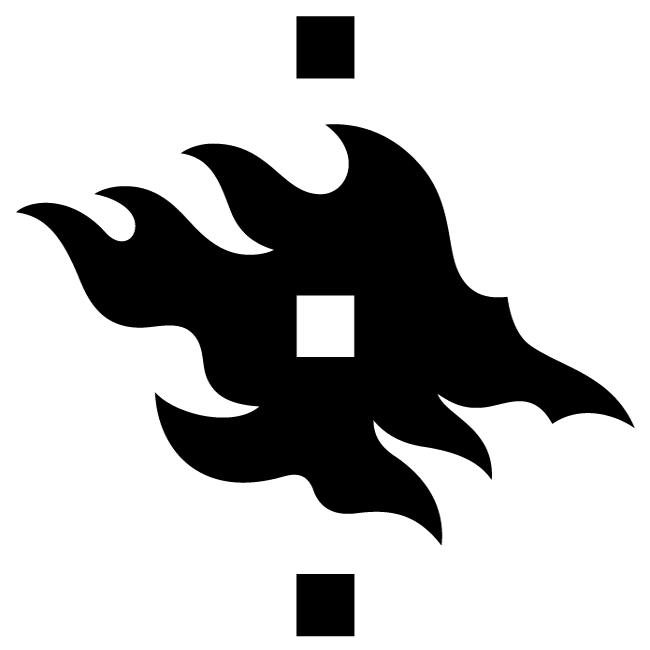 Method
Earlier research has focused on analyzing server logs and conducting surveys with self evaluation elements
Observation by recording
Screen capture or screen cast
Annotation tools
Comfort selection of young people and young adults in and around Helsinki
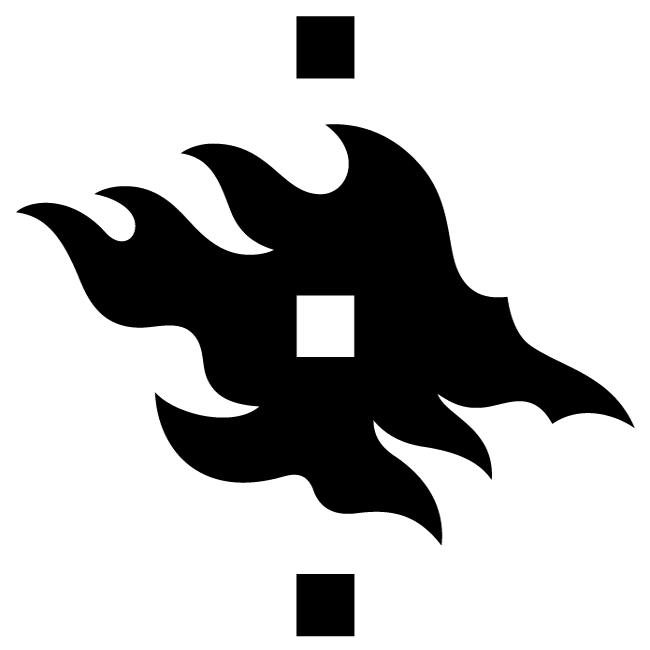 Method - data gathering
Schools and educational institutions in the Helsinki area
Sample:
Sample size N=36
Women: 21, men 15
All participants have grown up in the area or have lived there for some time(at least 2,5 years the last 5 years)
Participants were born between 1995 - 2000
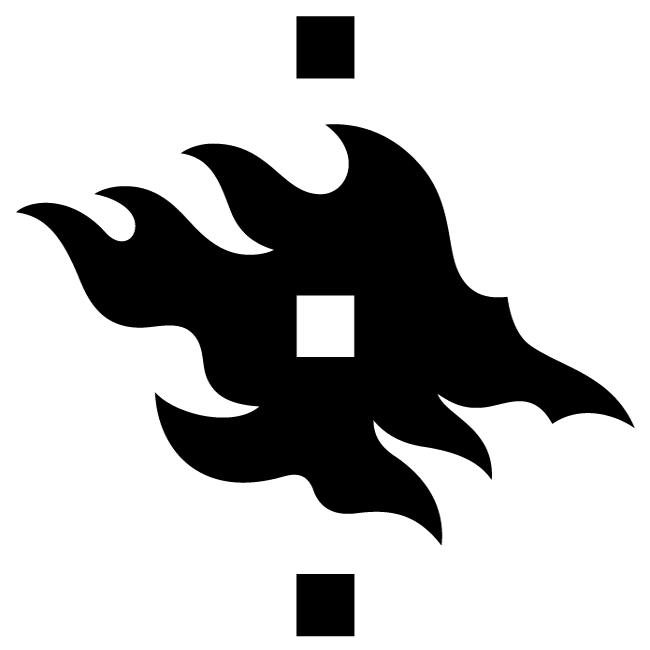 Webpages
Ikea, Clas Ohlson – Swedish private actors
Stockmann, Fazer – Finnish private actors
Reittiopas (indirectly), Vr.fi – Finnish official actors
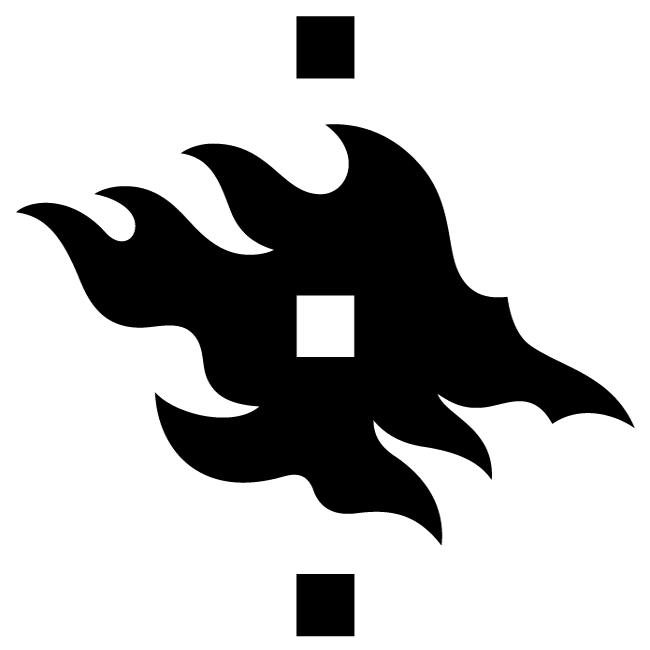 Method – the test
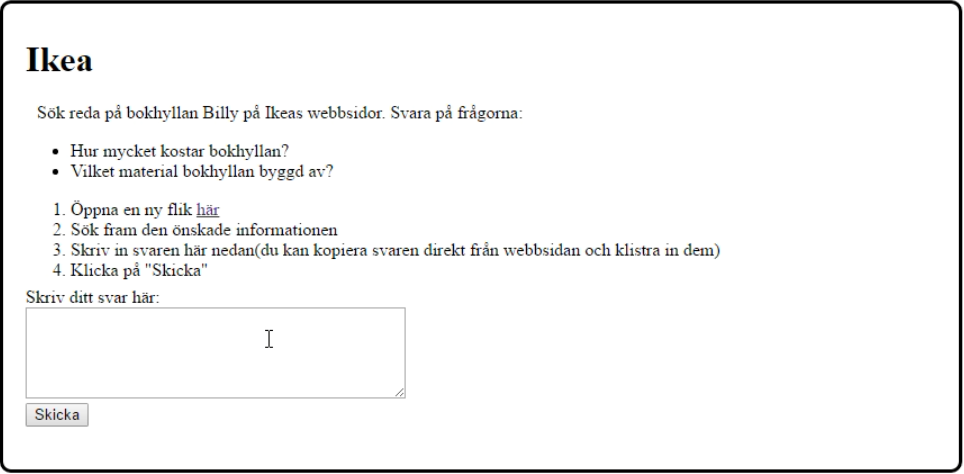 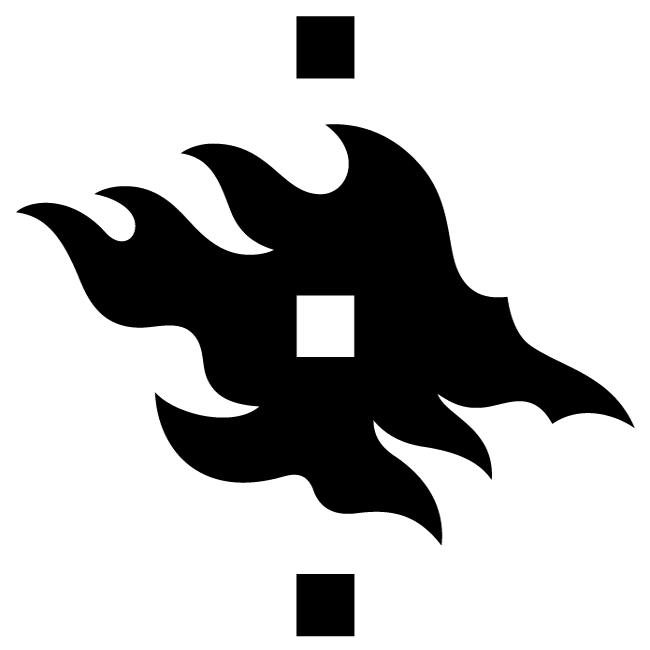 Movavi Screen Capture
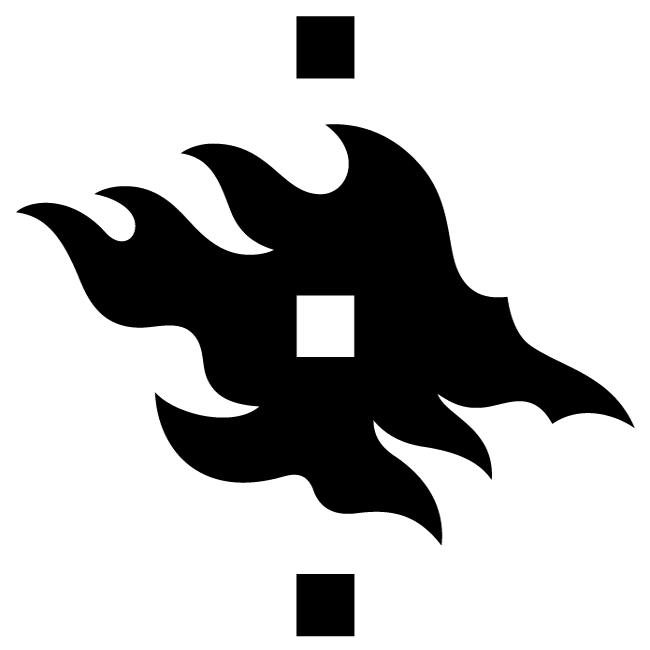 ELAN - annotation
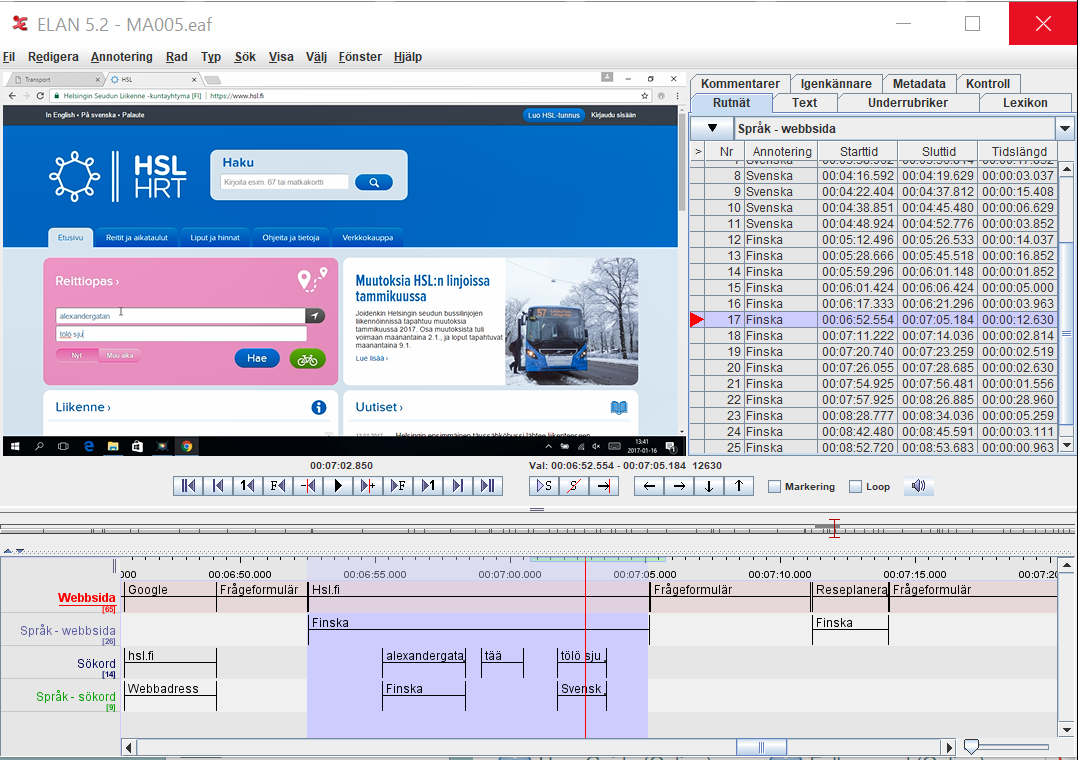 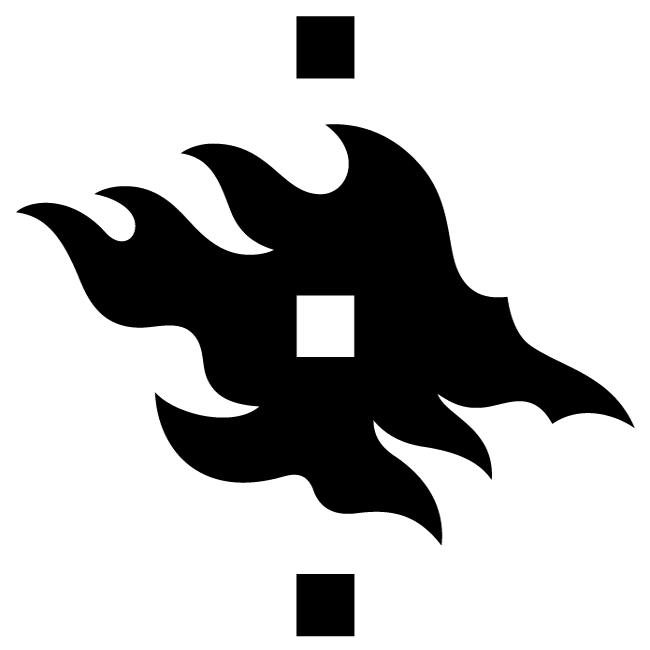 Questionnaire
Identity
Proficiency in Swedish and Finnish
Self report: How much Swedish/Finnish they use on different pages
With whom do they speak which language? (Family, friends etc.)
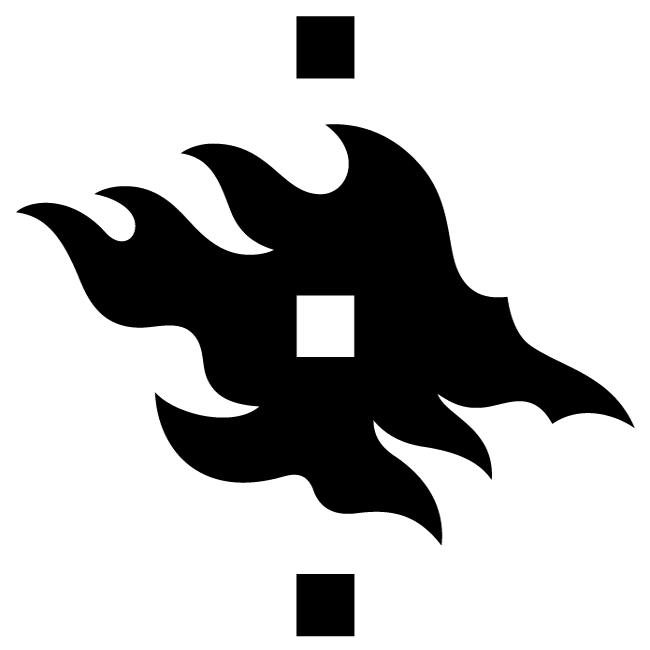 Analysis
SPSS
Checking for correlations
Sum variables were created
Swedish identity
Swedish proficiency
Finnish identity
Finnish proficiency
Self evaluation: preferred language
Measured time (Without Stockmann and Ikea)
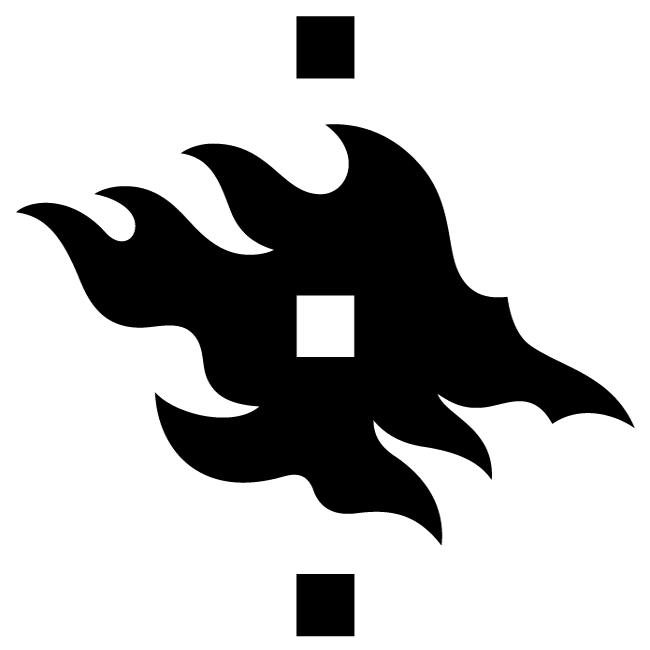 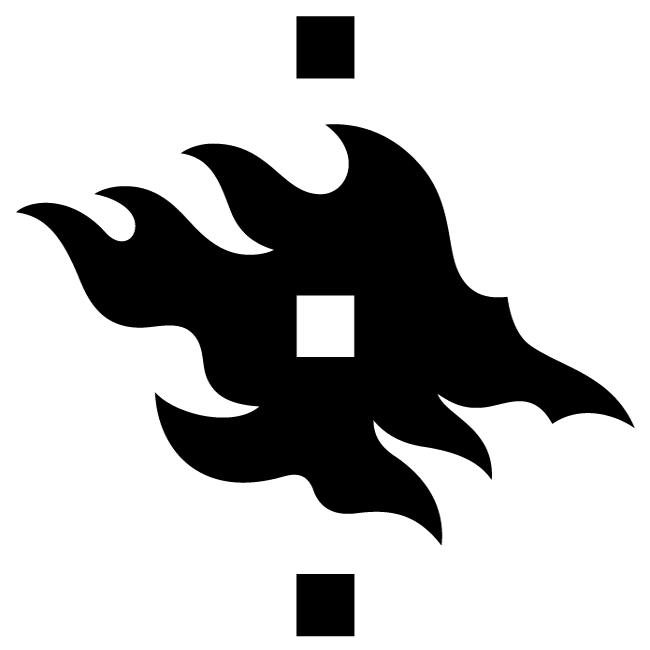 Note.* p < .05** p < .01
Results
The results show that proficiency in the dominant language (Finnish) in society plays a part in which language are chosen by minority language speakers. A lack of correlation between identity and language choice may mean the choice of language is more of the pragmatic sort on the internet, where internet users don’t have to take an interlocutor in to consideration.
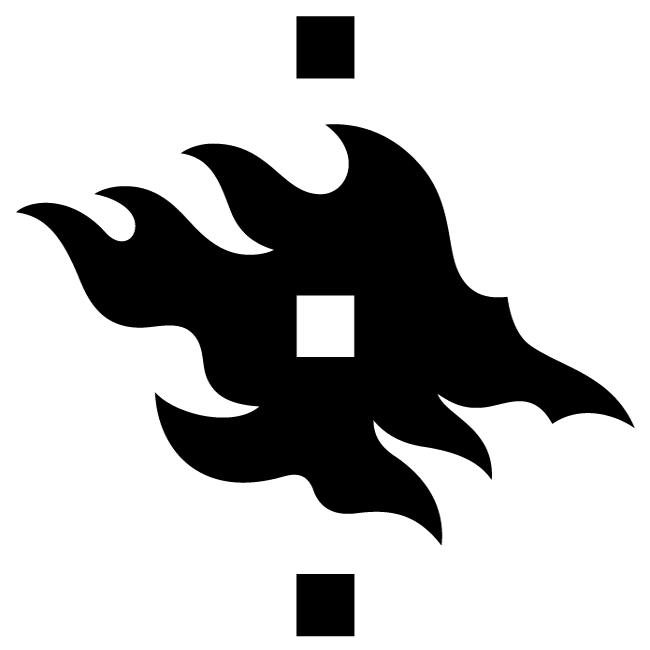 Thank you!
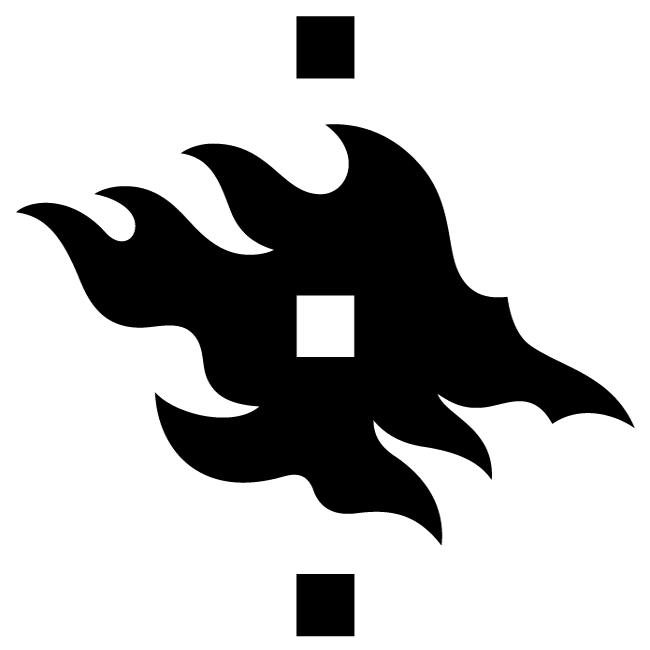